Careers in Aging Week@ Niagara University
Movie Night!
Runs from April 7- April 10
Thursday, April 9 at 6:30 pm in DePaul 126- 
We will be watching Driving Miss Daisy (winner of the Academy Award for Best Picture). There will be pizza, wings, and drinks for you to enjoy!
Information Table
Lower Level Gallagher Center

Thursday, April 9
1- 3 pm

Information on careers in  aging, the rewarding prospective job market in aging, and giveaways like candy and writing utensils.

Sponsored by the NU Psychology Club and Gerontology Center.
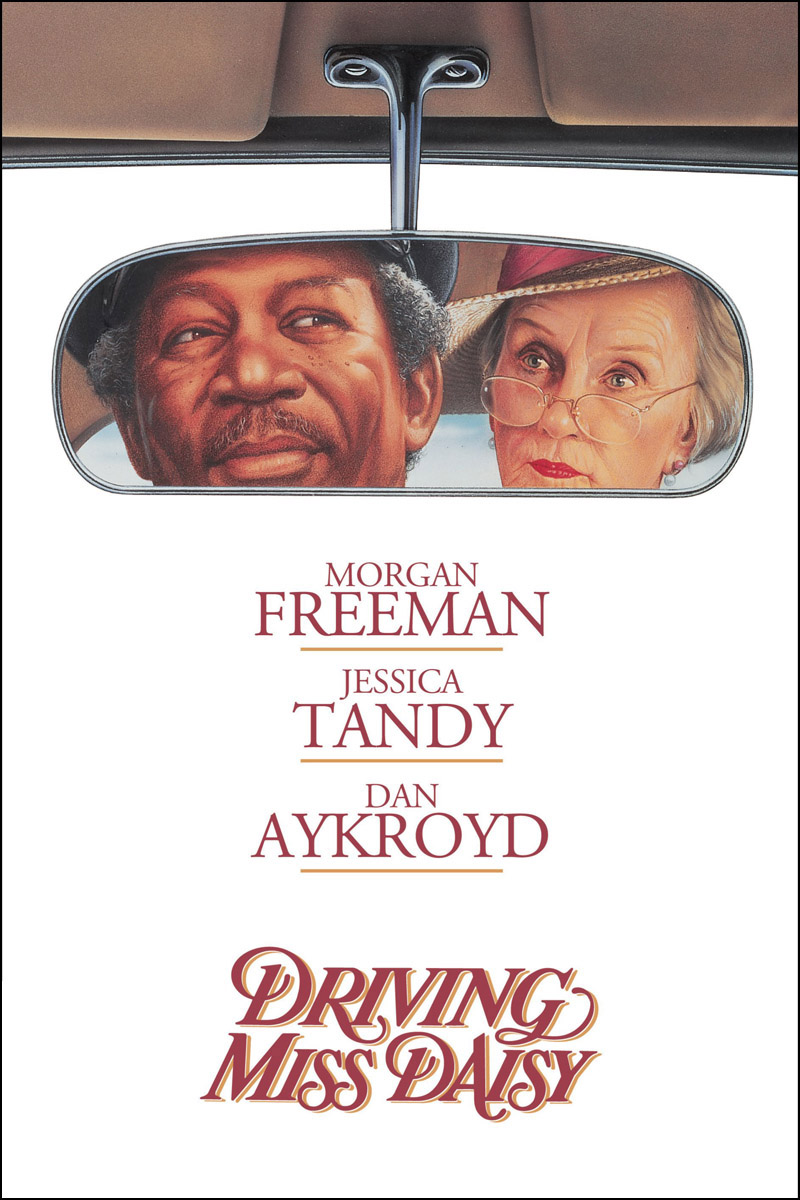 For more information on Careers in Aging Week, please contact: 
Dr.  Susan Mason: 
sem@niagara.edu 
DePaul 108 OR
Margot Hickey:
mhickey@mail.niagara.edu
Gerontology Center
DePaul 106
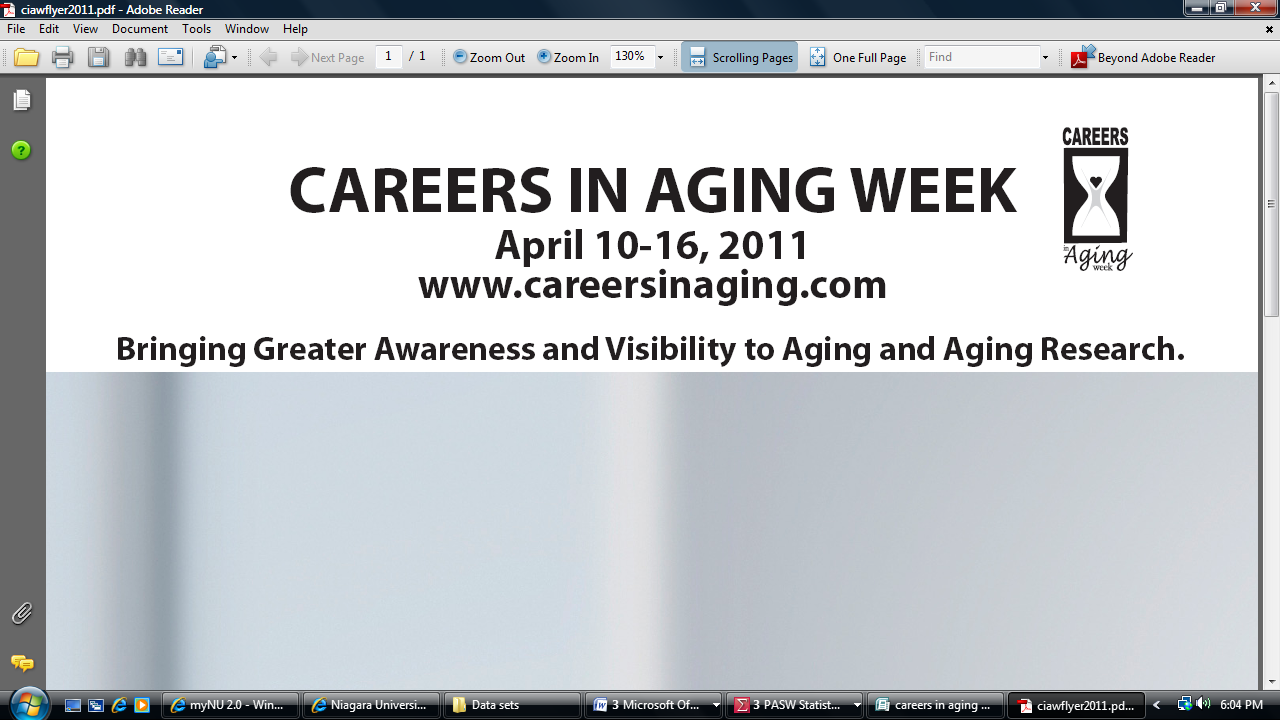 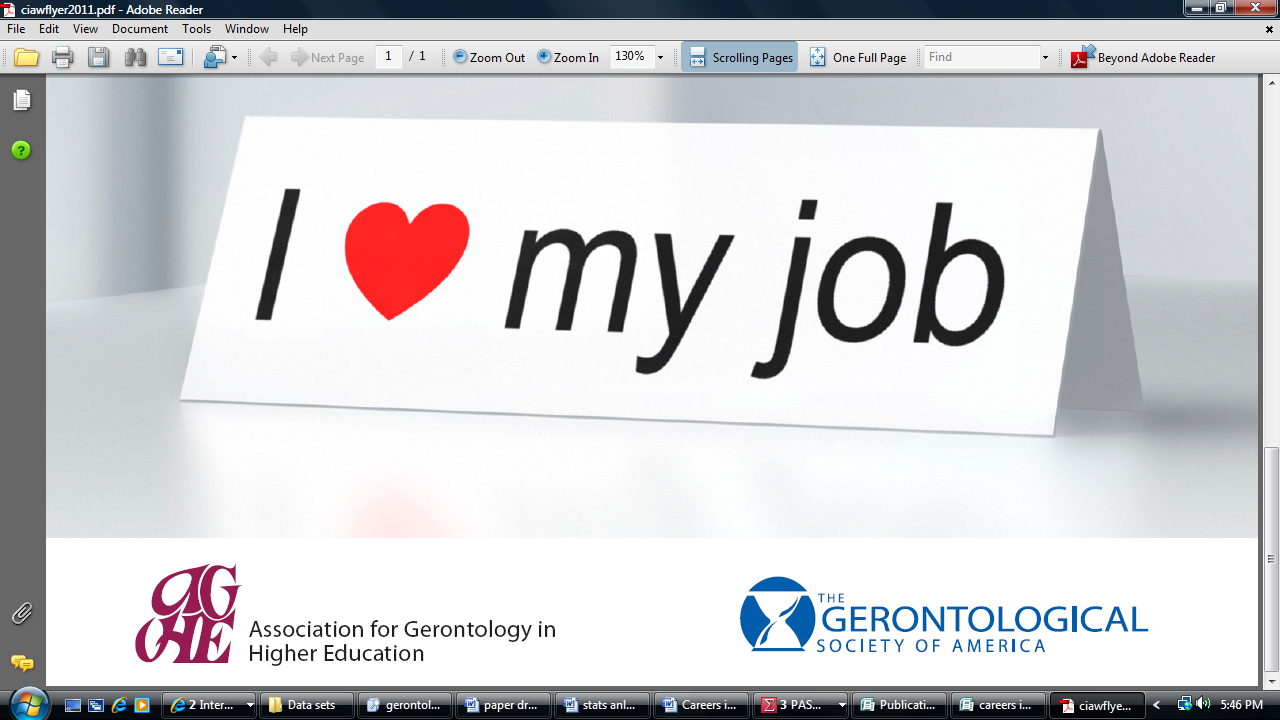